Archdiocese of Seattle
LADDER
SAFETY
LADDER SAFETY
What first?
Information
Review Knowledge
LADDER SAFETY
or
LADDER SAFETY
What first?
Review Knowledge
Information
LADDER SAFETY
Let’s Test You Knowledge
LADDER INSPECTION
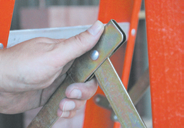 LADDER INSPECTION
Look over your ladder carefully when you buy it and each time before climbing. 
Look for missing, damaged or loose components.
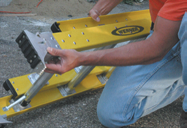 LADDER INSPECTION
Make sure that working parts move properly and that all connections are secure. 
Carefully check spreaders, extension ladder locks, flippers and safety shoes.
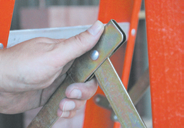 CARE & MAINTENANCE
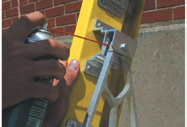 CARE & MAINTENANCE
Keep ladders in good condition. 
Clean spills or drips and keep the ladder free from oil, paint and other slippery materials. 
Lightly lubricate moving 
   parts.
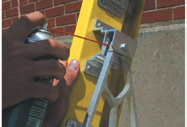 CARE & MAINTENANCE
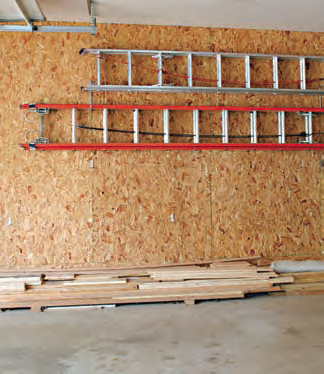 CARE & MAINTENANCE
Store ladders out of the reach of children.
Firmly support and protect ladders from heat, weather and corrosive materials.
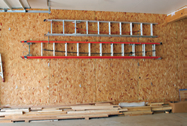 SAFETY BEFORE YOU CLIMB
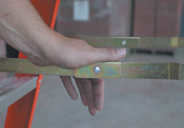 SAFETY BEFORE YOU CLIMB
Fully open the stepladder and firmly lock both spreaders. 
Position the ladder so you can face your work and do not have to lean sideways.
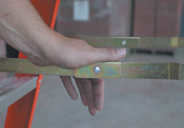 SAFETY BEFORE YOU CLIMB
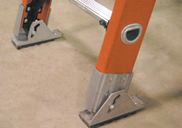 SAFETY BEFORE YOU CLIMB
Be sure that all ladder feet are on firm, level ground. 
Don’t place a ladder on slippery surfaces or place loose materials underneath a ladder.
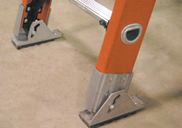 SAFETY BEFORE YOU CLIMB
Place the extension ladder top so both rails are fully supported. 
Support area should be at least 12" wide on both sides of the ladder.
SAFETY BEFORE YOU CLIMB
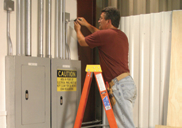 SAFETY BEFORE YOU CLIMB
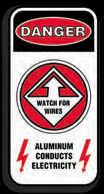 SAFETY BEFORE YOU CLIMB
Use fiberglass ladders if there is even a remote possibility of working near electricity or overhead power lines.
Fiberglass side rails are electrically non-conductive.
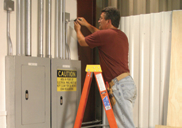 SAFETY BEFORE YOU CLIMB
SAFETY BEFORE YOU CLIMB
4 to 1 Rule
Set up your ladder at the required angle
For every 4 feet up, place the base of the ladder 1 foot from the wall or upper support that it rests against.
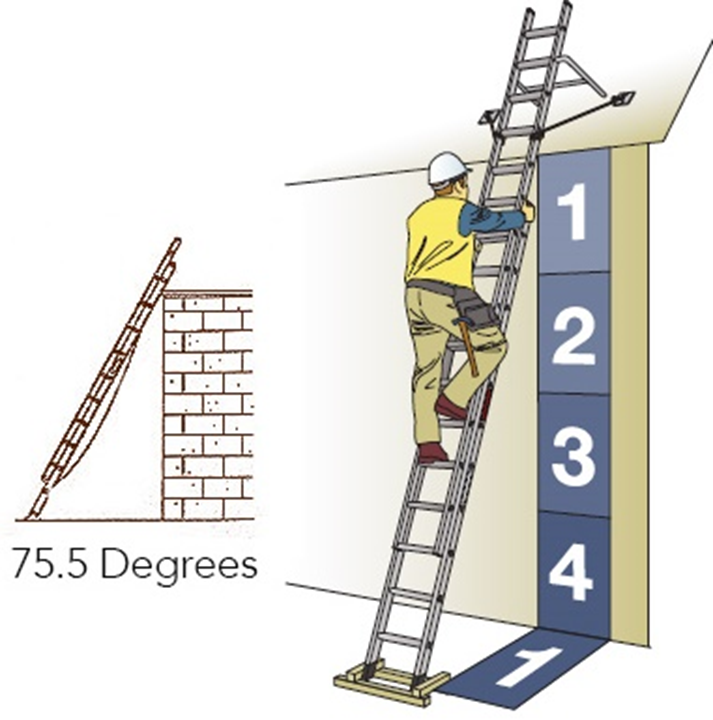 SAFETY BEFORE YOU CLIMB
4 to 1 Rule
Set up your ladder at the required angle
For every 4 feet up, place the base of the ladder 1 foot from the wall or upper support that it rests against.
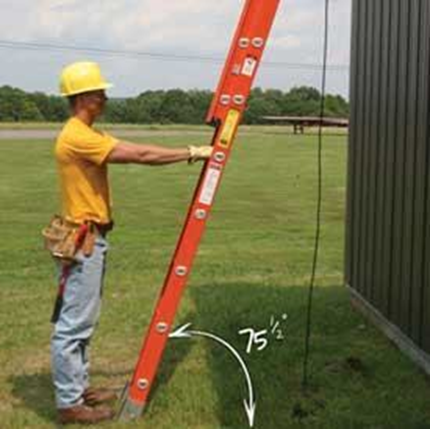 SAFE CLIMBING HABITS
THE RIGHT WAY 

THE WRONG WAY
SAFE CLIMBING HABITS
THE RIGHT WAY
SAFE CLIMBING HABITS THE RIGHT WAY
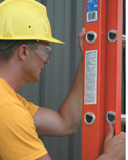 SAFE CLIMBING HABITS THE RIGHT WAY
Be sure your ladder has been properly set-up and is used in accordance with safety instructions and warnings. 
Wear shoes with non-slip soles.
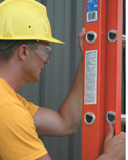 SAFE CLIMBING HABITS THE RIGHT WAY
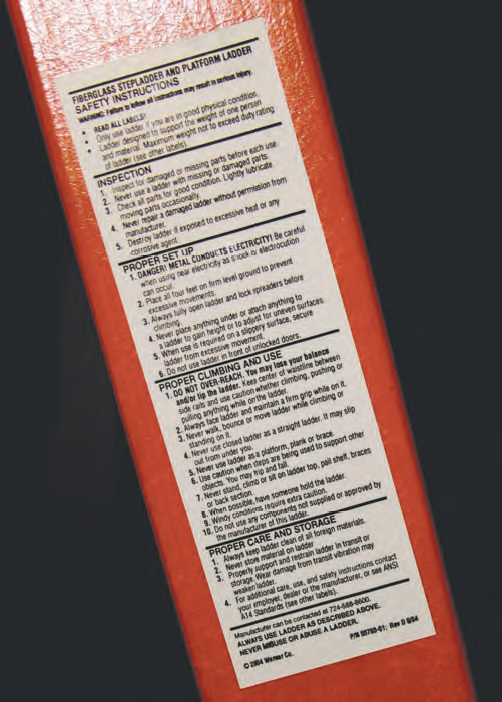 SAFE CLIMBING HABITS THE RIGHT WAY
SAFE CLIMBING HABITS THE RIGHT WAY
SAFE CLIMBING HABITS THE RIGHT WAY
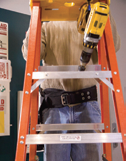 SAFE CLIMBING HABITS THE RIGHT WAY
Keep your body centered on the ladder.
Hold the ladder with one hand while working with the other. 
Never let your belt buckle pass beyond either ladder rail.
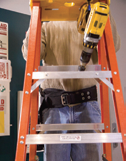 SAFE CLIMBING HABITS THE RIGHT WAY
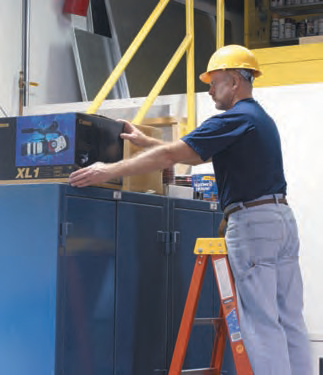 SAFE CLIMBING HABITS THE RIGHT WAY
Move materials with extreme caution. 
Be careful pushing or pulling anything while on a ladder. 
You may lose your balance or tip the ladder.
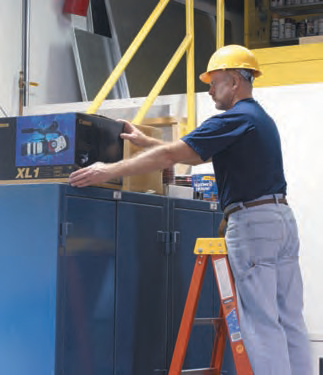 SAFE CLIMBING HABITS THE RIGHT WAY
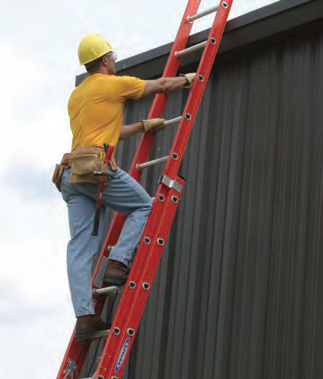 SAFE CLIMBING HABITS THE RIGHT WAY
Climb facing the ladder. 
Center your body between the rails. 
Maintain a firm grip. 
Always move one step at a time, firmly setting one foot before moving the other.
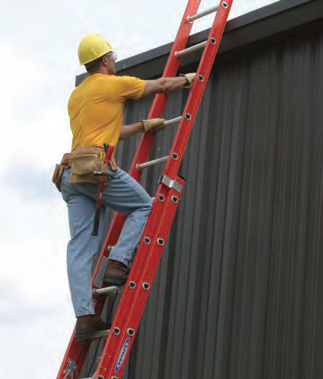 SAFE CLIMBING HABITS THE RIGHT WAY
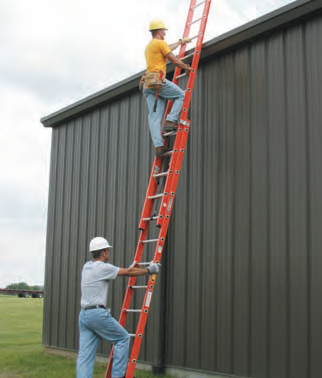 SAFE CLIMBING HABITS THE RIGHT WAY
Get help with a ladder that is too heavy to handle alone.
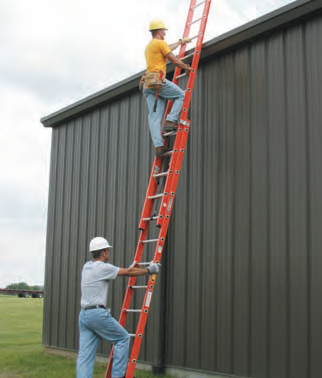 SAFE CLIMBING HABITS THE RIGHT WAY
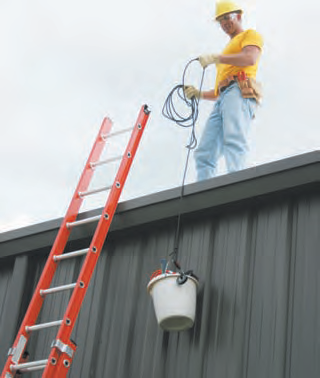 SAFE CLIMBING HABITS THE RIGHT WAY
Haul materials up on a line rather than carry them up an extension ladder. 
Use extra caution when carrying anything on a ladder.
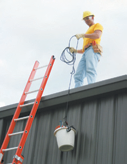 SAFE CLIMBING HABITS
THE WRONG WAY
SAFE CLIMBING HABITS THE WRONG WAY
SAFE CLIMBING HABITS THE WRONG WAY
Never use a damaged ladder. 
Damaged ladders must be tagged for repair or disposal.
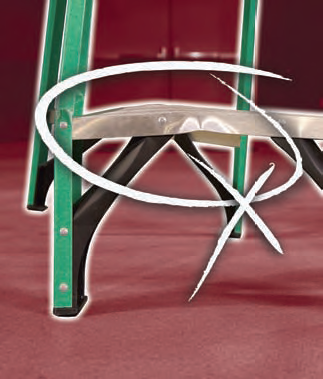 SAFE CLIMBING HABITS THE WRONG WAY
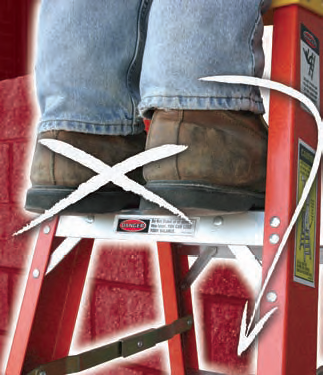 SAFE CLIMBING HABITS THE WRONG WAY
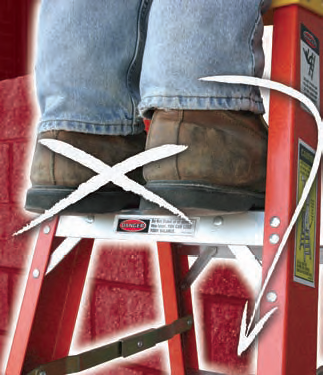 Don’t stand above the highest safe standing level.
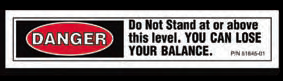 SAFE CLIMBING HABITS THE WRONG WAY
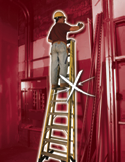 SAFE CLIMBING HABITS THE WRONG WAY
Never climb a closed stepladder. It may slip out from under you.
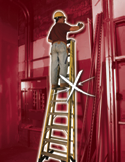 SAFE CLIMBING HABITS THE WRONG WAY
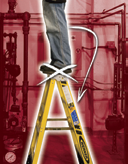 SAFE CLIMBING HABITS THE WRONG WAY
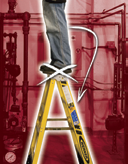 Don’t stand or sit on a stepladder top. You could easily lose your balance or tip the ladder. 
Ladder tops warn users not to stand or sit on them.
SAFE CLIMBING HABITS THE WRONG WAY
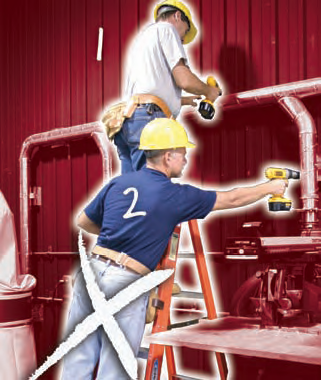 SAFE CLIMBING HABITS THE WRONG WAY
Never permit more than one person on a single-sided stepladder or on any extension ladder. 
They are designed to hold only one person at a time.
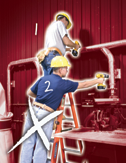 SAFE CLIMBING HABITS THE WRONG WAY
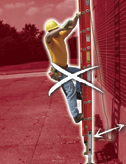 SAFE CLIMBING HABITS THE WRONG WAY
Do not place the base of an extension ladder too close to the building as it may tip over backward. 
Do not place the base of an extension ladder too far away from the building, as it may slip out at the bottom.
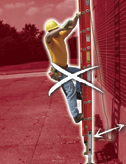 SAFE CLIMBING HABITS THE WRONG WAY
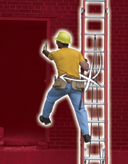 SAFE CLIMBING HABITS THE WRONG WAY
Don’t climb on or off a ladder from the side. 
You could push the ladder away and fall.
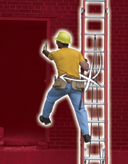 SAFE CLIMBING HABITS THE WRONG WAY
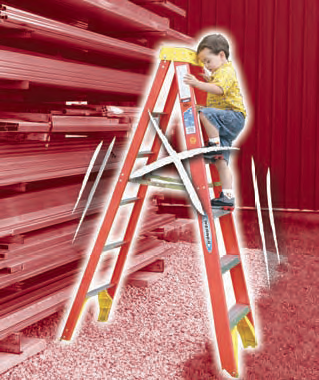 SAFE CLIMBING HABITS THE WRONG WAY
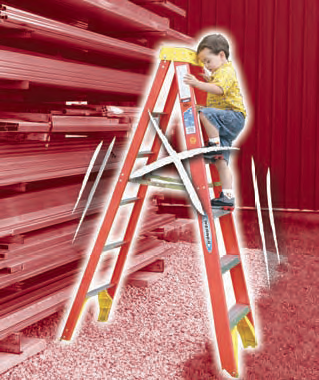 Never leave a ladder unattended. This may present a hazard to others in the area. 
Do not allow children to play or climb on ladders.
SAFE CLIMBING HABITS THE WRONG WAY
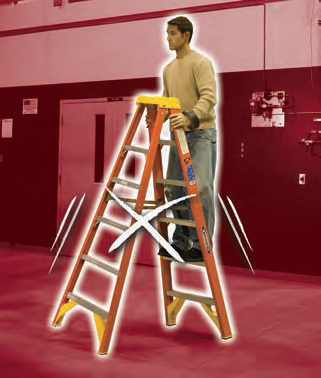 SAFE CLIMBING HABITS THE WRONG WAY
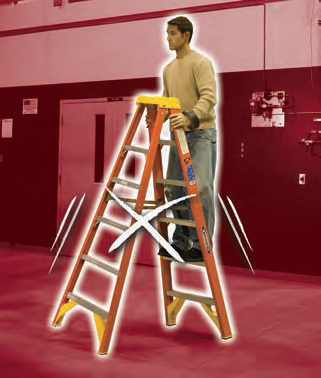 Never try to move a ladder while on it by bouncing or “walking” the ladder. 
Step down and carry the ladder to the new working position.
SAFE CLIMBING HABITS THE WRONG WAY
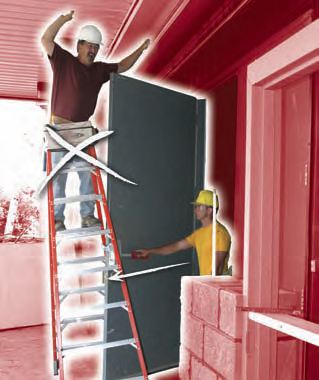 SAFE CLIMBING HABITS THE WRONG WAY
Never position the ladder where it blocks foot traffic, work vehicles, or where it could be bumped by a door. 
If it is necessary to use a ladder in front of a door, lock or barricade the door and put up a caution sign.
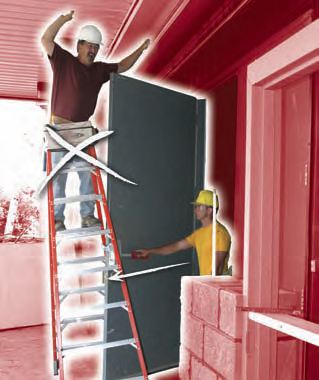 SAFE CLIMBING HABITS THE WRONG WAY
SAFE CLIMBING HABITS THE WRONG WAY
Don’t place blocks, bricks or other loose materials under a ladder to adjust for unlevel ground.
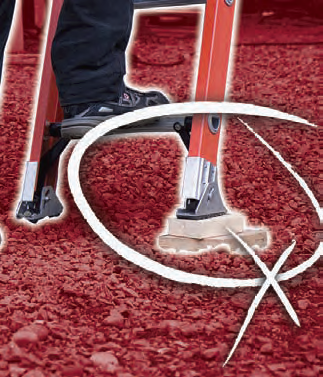 SAFE CLIMBING HABITS THE WRONG WAY
SAFE CLIMBING HABITS THE WRONG WAY
Don’t over-reach, lean to one side or stand on one foot. 
You could lose your balance or tip the ladder.
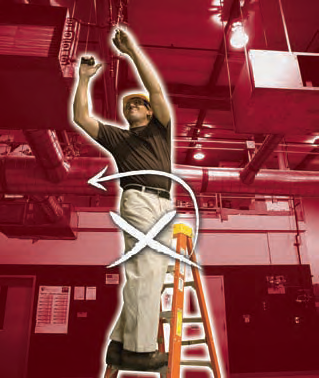 SAFE CLIMBING HABITS THE WRONG WAY
SAFE CLIMBING HABITS THE WRONG WAY
Never attempt to cut anything on a ladder.
Only use a properly equipped ladder or a saw horse.
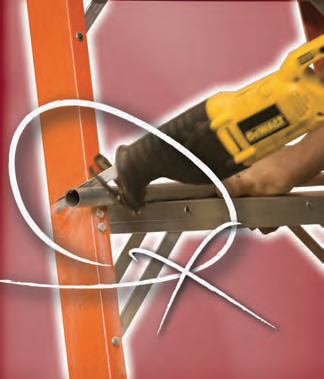 SAFE CLIMBING HABITS THE WRONG WAY
SAFE CLIMBING HABITS THE WRONG WAY
Don’t climb down a ladder with your back to the ladder. 
You could easily slip or fall.
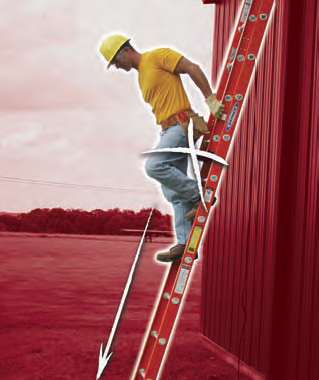 SAFE CLIMBING HABITS THE WRONG WAY
SAFE CLIMBING HABITS THE WRONG WAY
Never drop or throw ladders.
Doing so can damage or weaken them and cause serious injury to others.
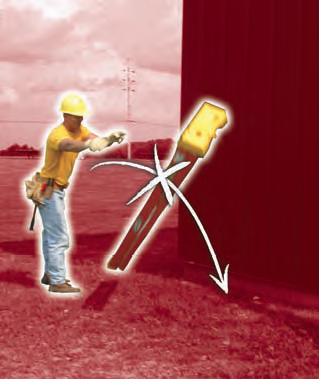 SAFE CLIMBING HABITS THE WRONG WAY
SAFE CLIMBING HABITS THE WRONG WAY
Don’t climb from one ladder to another. 
You may tip the ladder or slip and fall.
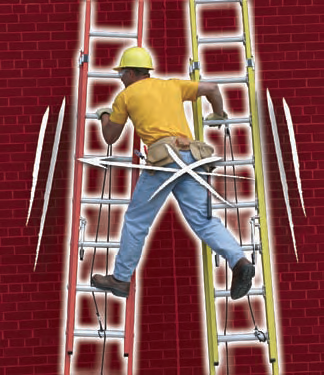 SAFE CLIMBING HABITS THE WRONG WAY
SAFE CLIMBING HABITS THE WRONG WAY
Never climb a closed stepladder. 
It may slip out from under you.
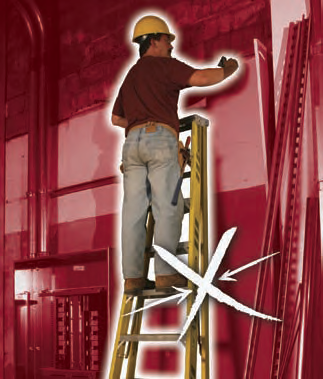 SAFE CLIMBING HABITS THE WRONG WAY
SAFE CLIMBING HABITS THE WRONG WAY
Don’t climb on the back of a single sided stepladder. It is not designed to carry a person’s weight. 
Doing so can damage the ladder or result in an injury.
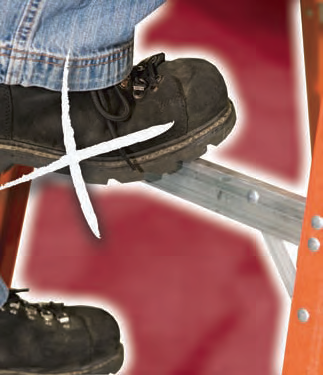 FINAL REVIEWFINAL ADVICE
FINAL REVIEW
FINAL ADVICE